অনলাইন ক্লাসশেখ ফজিলাতুন্নেছা মহিলা কলেজ
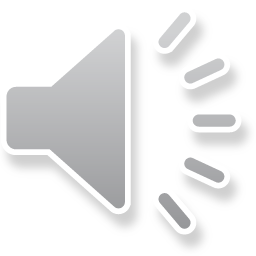 শিক্ষক পরিচিতি
মো. মিজানুর রহমান
	প্রভাষক, মার্কেটিং বিভাগ
	শেখ ফজিলাতুন্নেছা মহিলা কলেজ
	মিরপুর-২, ঢাকা ।
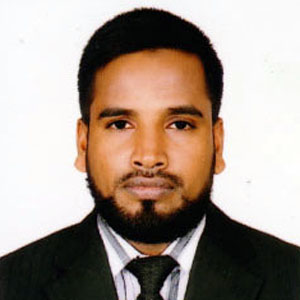 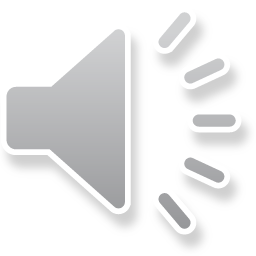 উৎপাদন ব্যবস্থাপনা ও বিপণন-১ম পত্র( অধ্যায় -১, পাঠ ২)
আলোচ্য বিষয়:
	উৎপাদনশীলতার ধারণা
	উৎপাদনশীলতার প্রকারভেদ
	গাণিতিক সমস্যা ও সমাধান
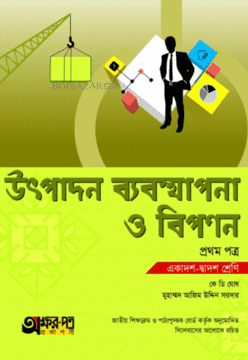 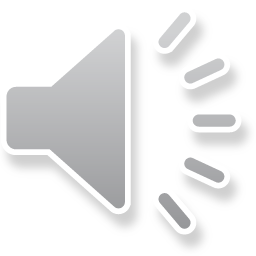 উৎপাদনশীলতার ধারণা: সাধারণ অর্থে, উৎপাদিত পণ্য এবং উৎপাদনে ব্যবহৃত উপাদানের অনুপাতই হলো  উৎপাদনশীলতা।উৎপাদনশীলতা উৎপাদন দক্ষতার ওপর নির্ভরশীল। অর্থাৎ উৎপাদনের দক্ষতা বাড়লে উৎপাদনশীলতাও বাড়ে। আর উৎপাদনশীলতা বাড়লেই উৎপাদনের পরিমান বাড়ে। অর্থনীতিবিদ কুয়েন্সনি (Quensney) ১৭৭৬ সালে সর্বপ্রথম উৎপাদনশীলতার ধারণা প্রদান করেন।
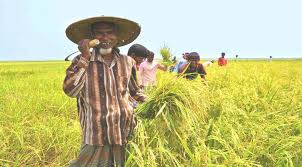 কম উৎপাদনশীলতায় ধানের অবস্থা
বেশি উৎপাদনশীলতায় ধানের অবস্থা
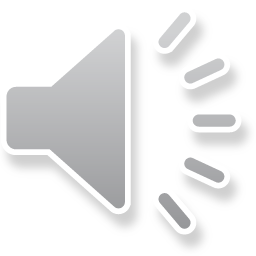 উৎপাদনশীলতার প্রকারভেদ ও পরিমাপ পদ্ধতি:উৎপাদনের ধরন, আকার-আকৃতি প্রভৃতির ওপর ভিত্তি করে উৎপাদনশীলতাকে মোটামুটি ৬ ভাগে ভাগ করা যায়।
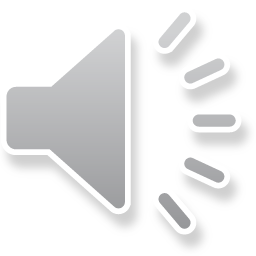 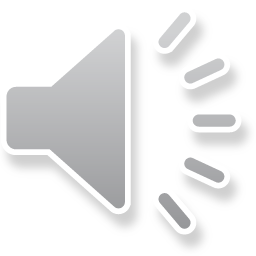 গাণিতিক সমস্যা ও সমাধান
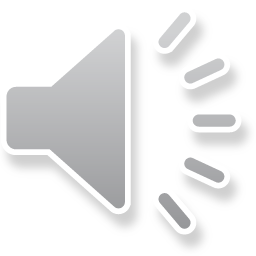 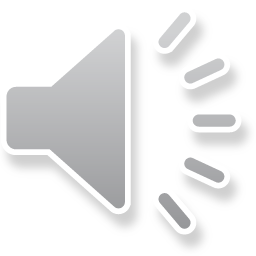 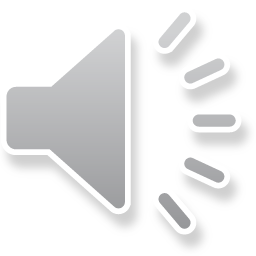 সৃজনশীল প্রশ্ন: নিচের সারণিতে একটি প্রতিষ্ঠানের দুই মাসের কিছু তথ্য দেওয়া হলো-







ক. সময়গত উপযোগ কী?
খ. উৎপাদন কীভাবে কর্মসংস্থানের সুযোগ সৃষ্টি করে? ব্যাখ্যা কর।
গ. উদ্দীপকের আলোকে প্রথম মাসের শ্রম উৎপাদনশীলতা নির্ণয় কর।
ঘ. ১ম ও ২য় মাসের মোট উৎপাদনশীলতার ভিত্তিতে উদ্দীপকের প্রতিষ্ঠানটির অগ্রগতি মূল্যায়ন কর।
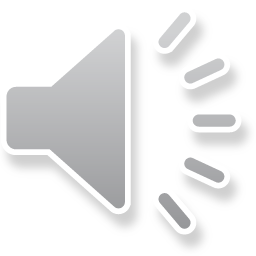 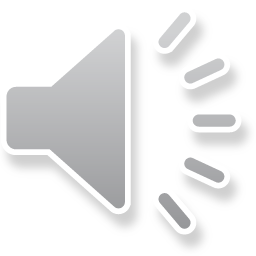 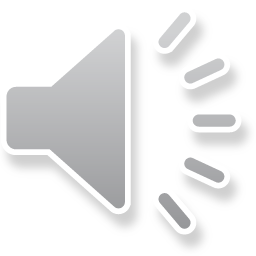 মন্তব্য:
দেখা যাচ্ছে, প্রতিষ্ঠানটির ১ম মাসের মোট উৎপাদনশীলতা ১.৫৬ এবং ২য় মাসের মোট উৎপাদনশীলতা ১.৯৮ । অর্থাৎ ২য় মাসে মোট উৎপাদনশীলতা বৃদ্ধি পেয়েছে। এটি প্রতিষ্ঠানের অগ্রগতিকে ইঙ্গিত করে। প্রতিটি প্রতিষ্ঠানের উচিত উৎপাদনশীলতা বৃদ্ধির দিকে নজর দেওয়া।
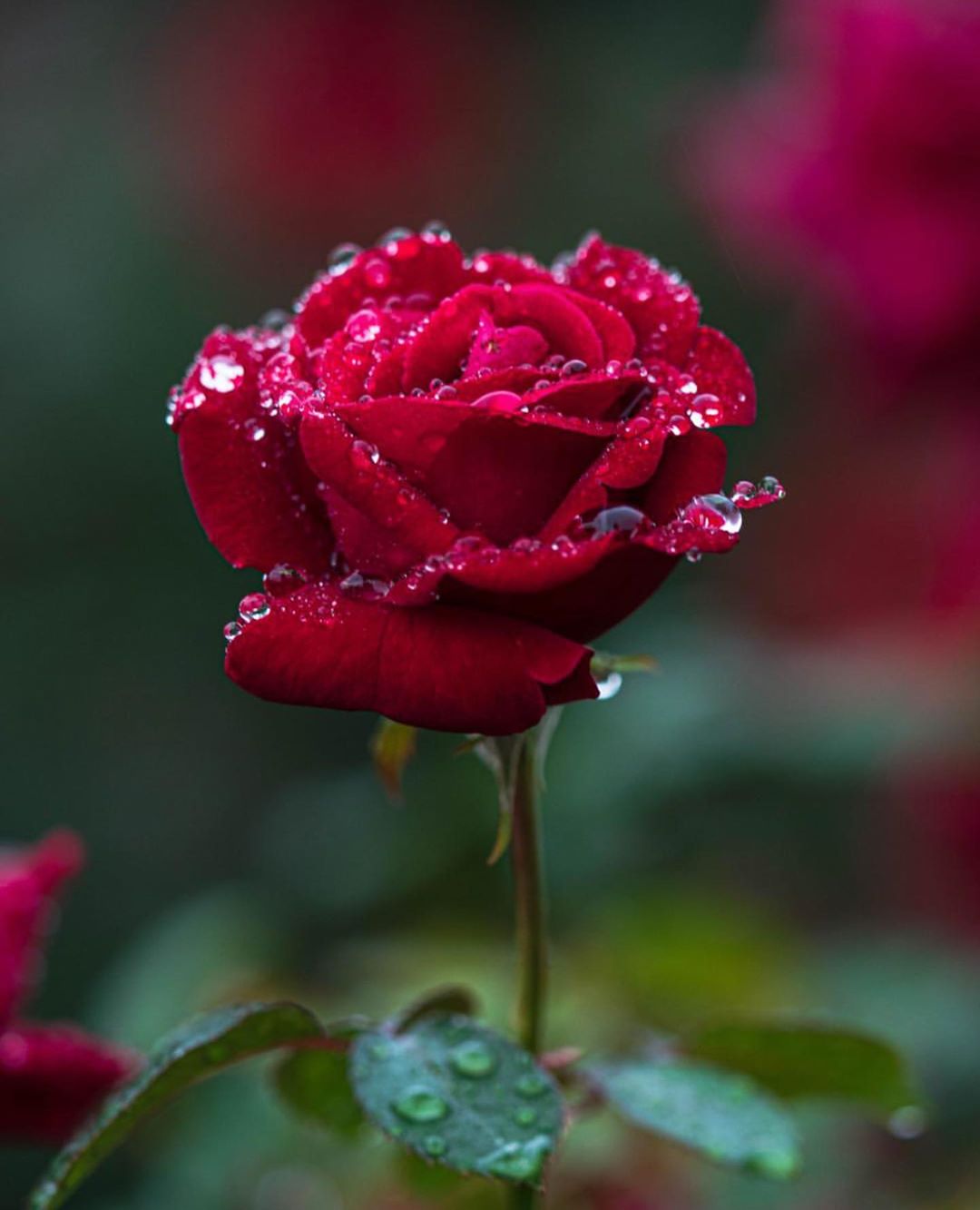 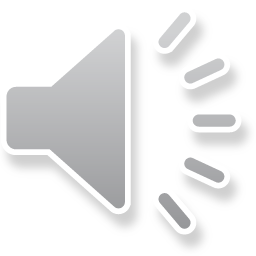 বাড়ির কাজ (HOME WORK)
রুমা লেদার ও ঝুমা লেদার দুটি জুতা প্রস্তুতকারি প্রতিষ্ঠান। ২০১৬ সালে প্রতিষ্ঠান দুটির উৎপাদন ছিল নিম্নরূপ:







ক. উপযোগ কী?
খ. উৎপাদনশীলতার ওপর মুনাফা নির্ভর করে- ব্যাখ্যা কর।
গ. রুমা লেদারের মোট উৎপাদনশীলতা নির্ণয় কর।
ঘ. প্রতিষ্ঠান দুটির ২০১৬ সালের মালামাল উৎপাদনশীলতার তুলনামূলক বিশ্লেষণ কর।
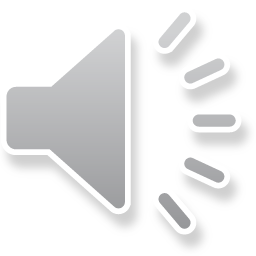 ধন্যবাদ সবাইকে
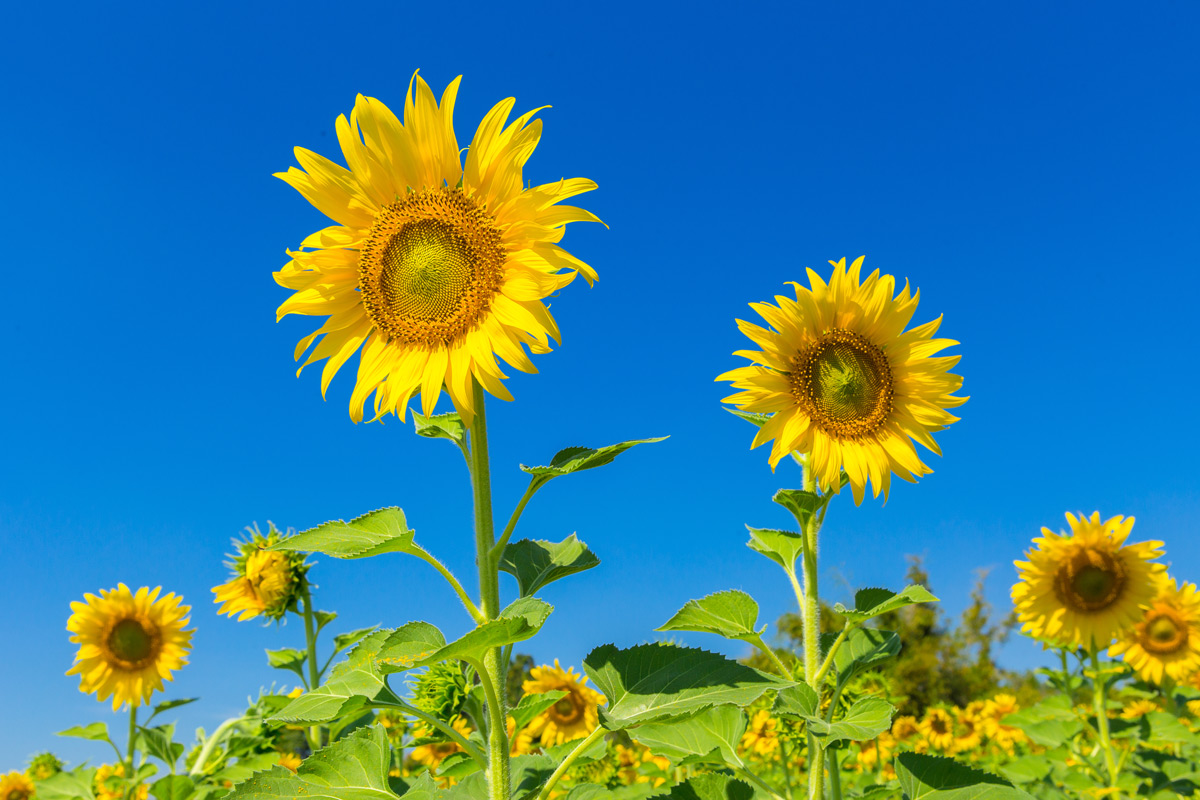 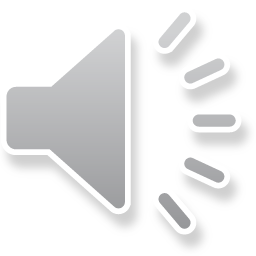